מציגים פלג לוי מלב הפרדס וסבתא חלי       תשע"ט                              סבתא אוהבת ילדים בעלי    צרכים מיוחדים 
או כיצד ומדוע סבתא כתבה את הספר יד ביד
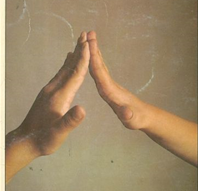 ילדותה של סבתא בתל אביב
כשסבתא  הייתה ילדה בתל אביב היא לא  הכירה  
ולא ראתה ילדים בעלי פיגור שכלי
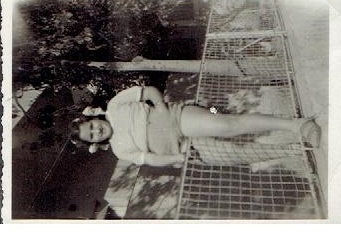 לימודים בסמינר לוינסקי תמונה
בשנת 1959 סבתא למדה להיות מורה בסמינר לוינסקי ,
 בזמנו לא היה מסלול להוראה בחינוך מיוחד
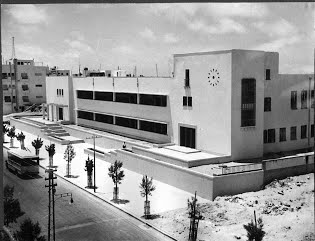 מעין ברוך  1961
סבתא  מורה  של 15 תלמידים בשתי שכבות גיל בניהם שני ילדים מפגרים
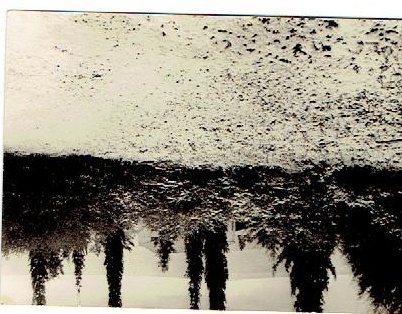 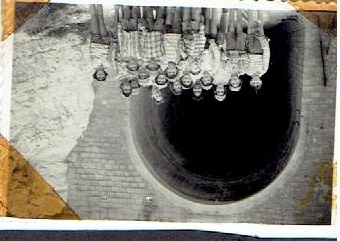 מגדל העמק  1966
סבתא הגיעה למגדל העמק ופגשה במסגרות שונות של חינוך מיוחד
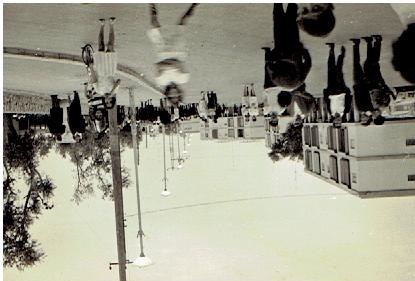 1975משרד החינוך הכניס מורות     למוסדות מפגרים אחרי החלטת בית משפט
באותה שנה ביקשו מסבתא להנחות את המורות סבתא לא ידעה דבר על מפגרים  ואיך ללמד אותם  אמרו לה שאף אחד לא יודע
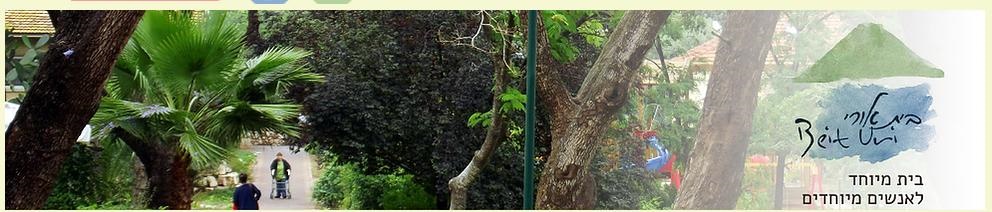 אוניברסיטת  חיפה
מפגש עם דר שונית' רייטר  שלימדה על פיגור  עמוק וקשה עבודת הגמר לתואר השני " מפגר זה לא קללה" הייתה בנושא  שינוי עמדות של ילדים רגילים לילדים מפגרים
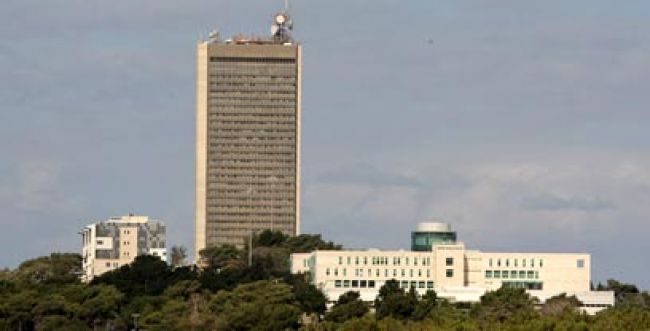 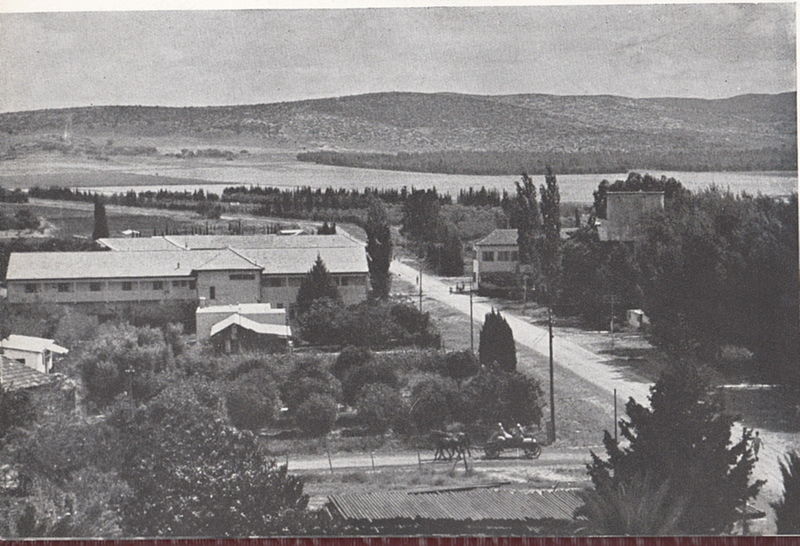 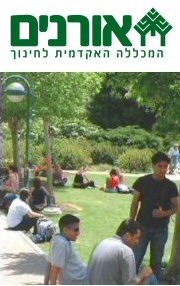 מכללת אורנים וסמינר נהלל
סבתא מלמדת במסלול חינוך מיוחד דרכי עבודה והתייחסות  לאוכלוסיות נכים, חרשים וכבדי שמיעה, עיוורים וכבדי ראיה ומפגרים.
1985    כתיבת הספר יד ביד עם דוקטור עופרה  איילון
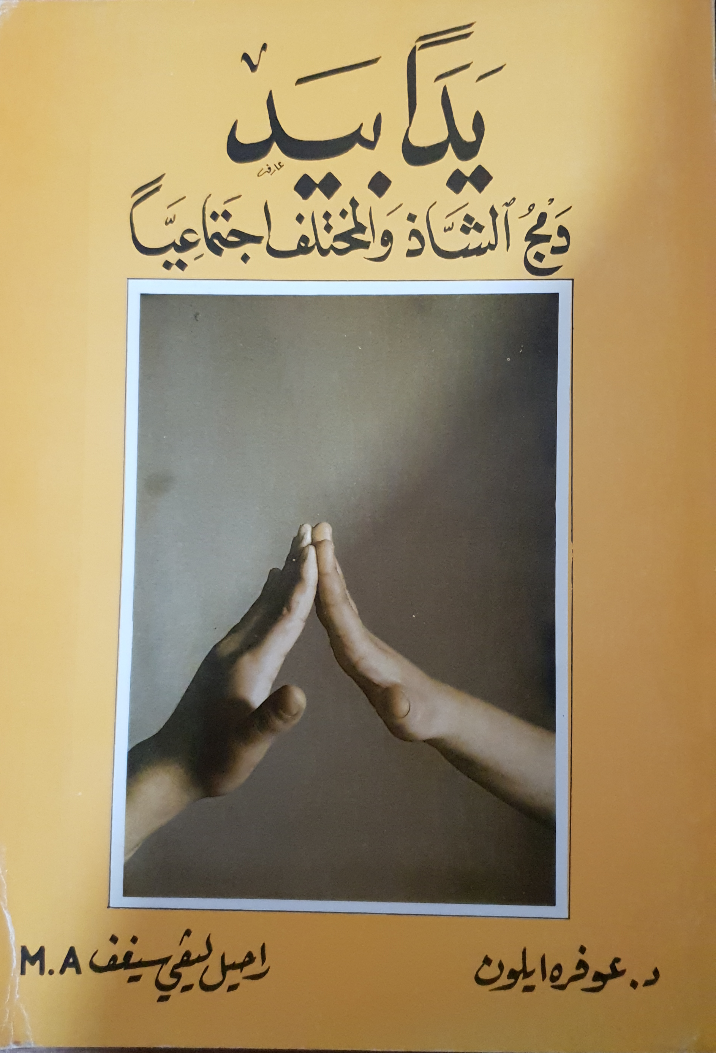 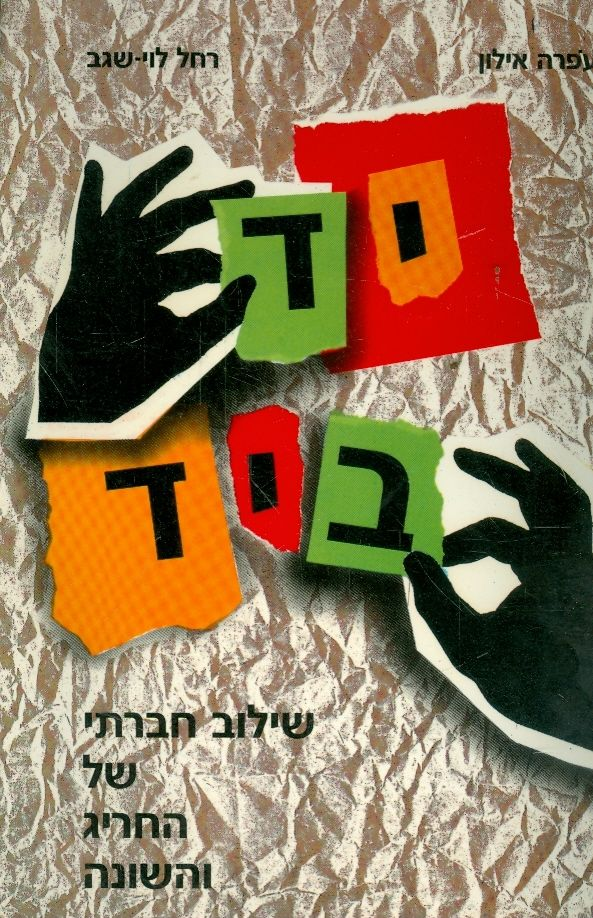 הספר נחל הצלחה והודפס בכמה מהדורות , ואף תורגם לערבית
נושאי הספר
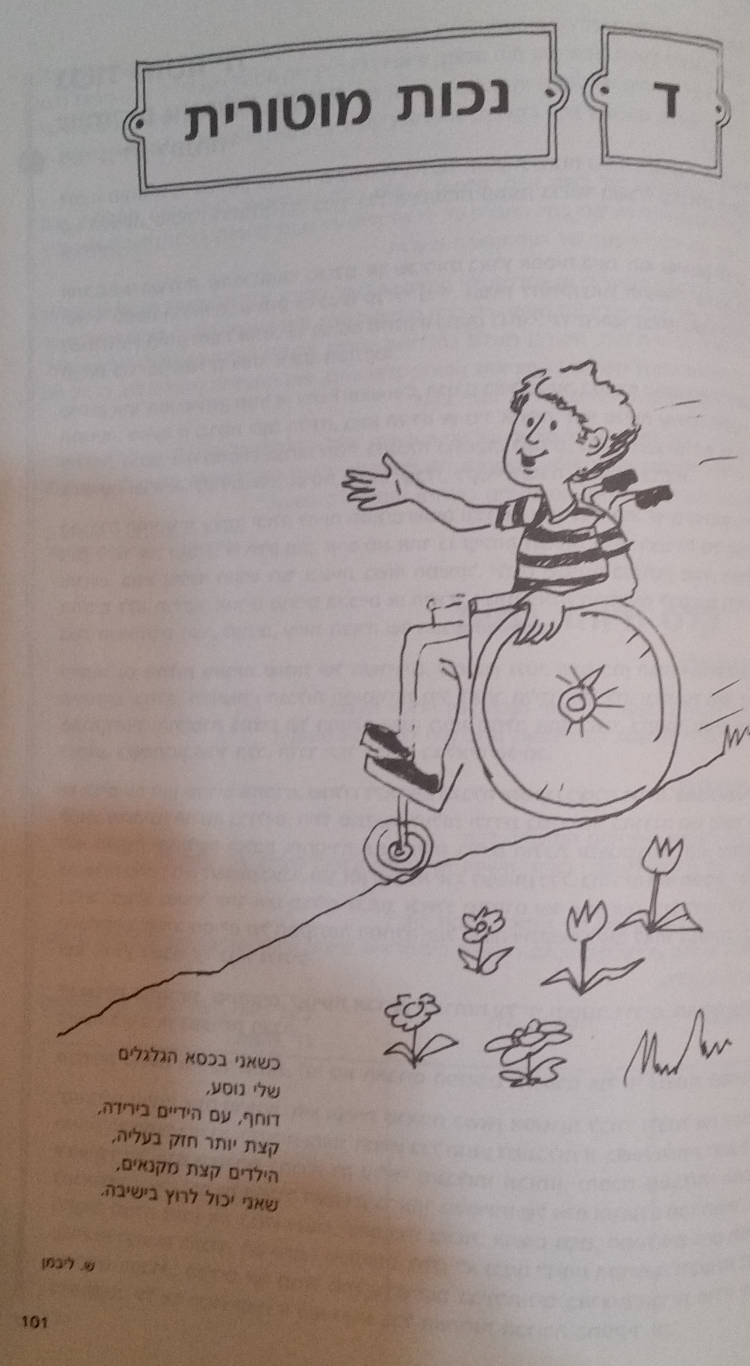 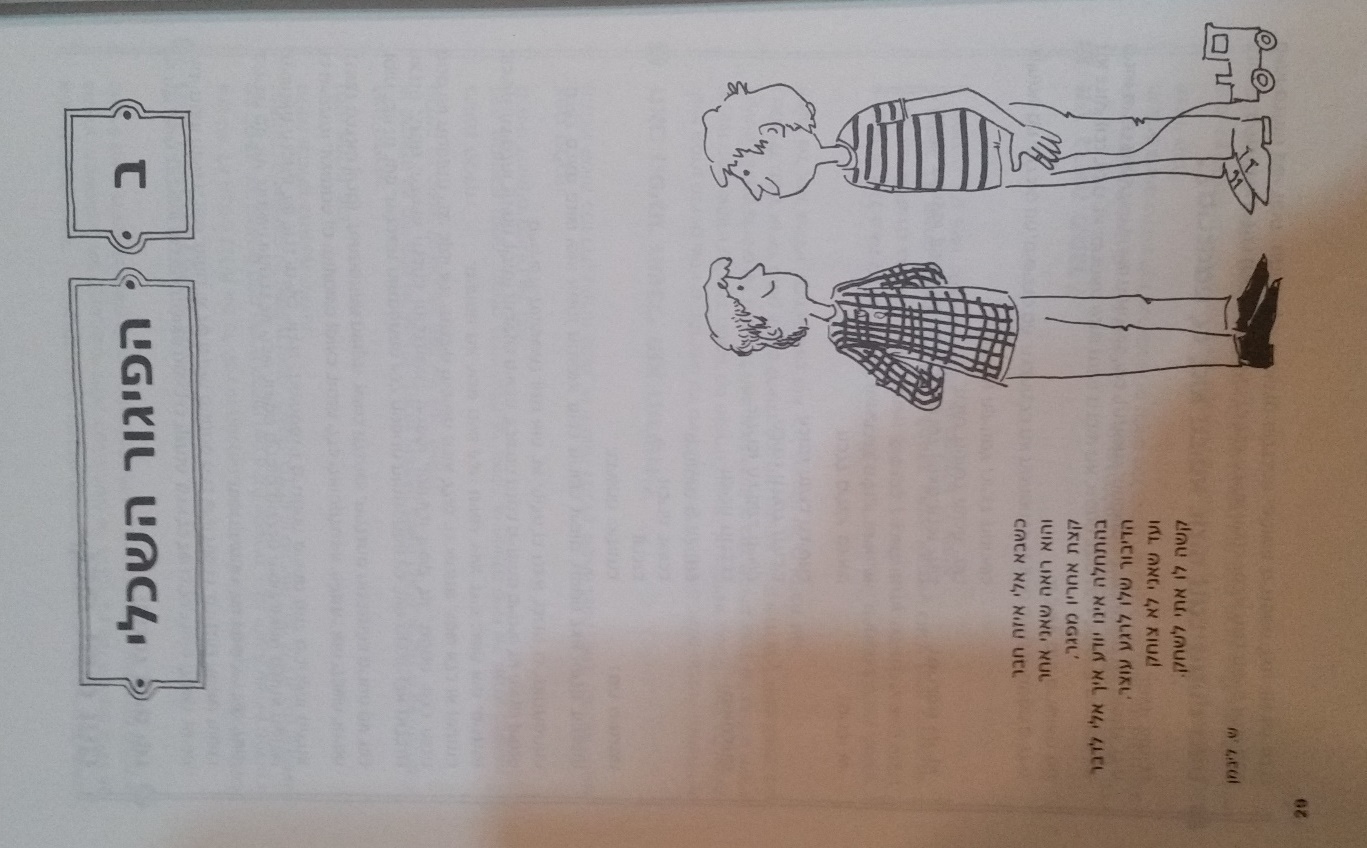 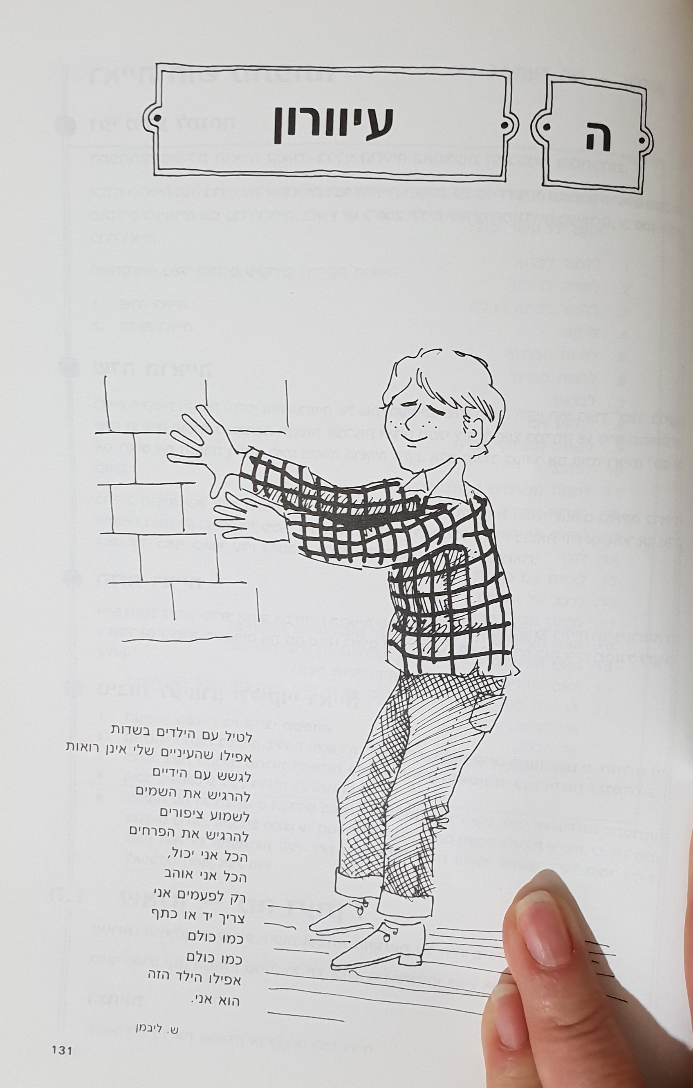 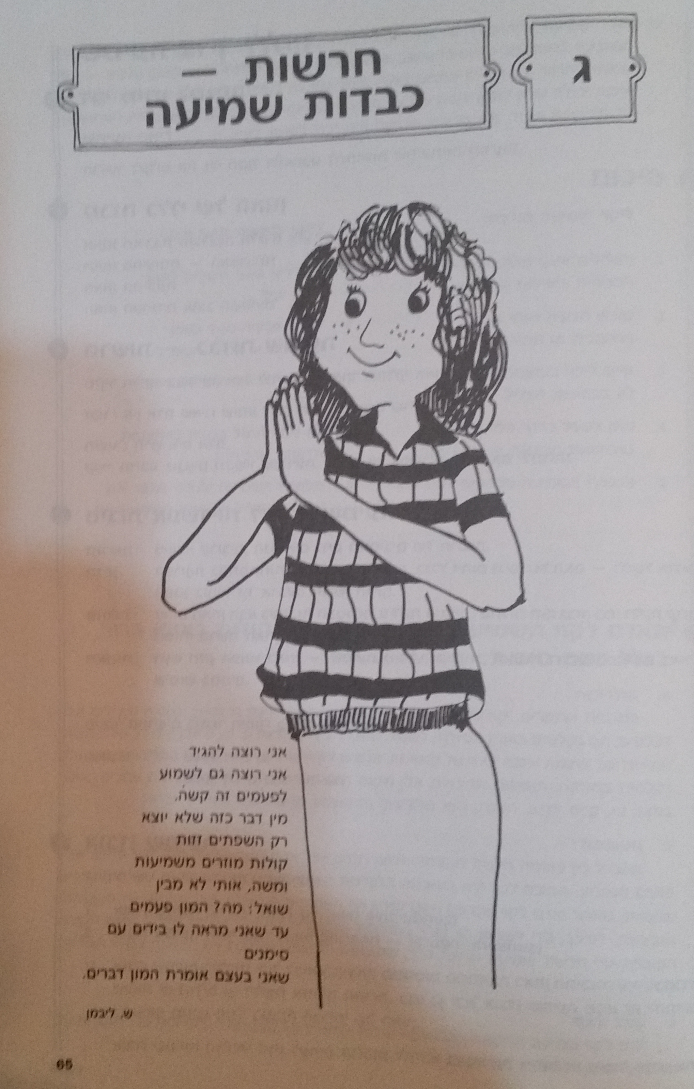 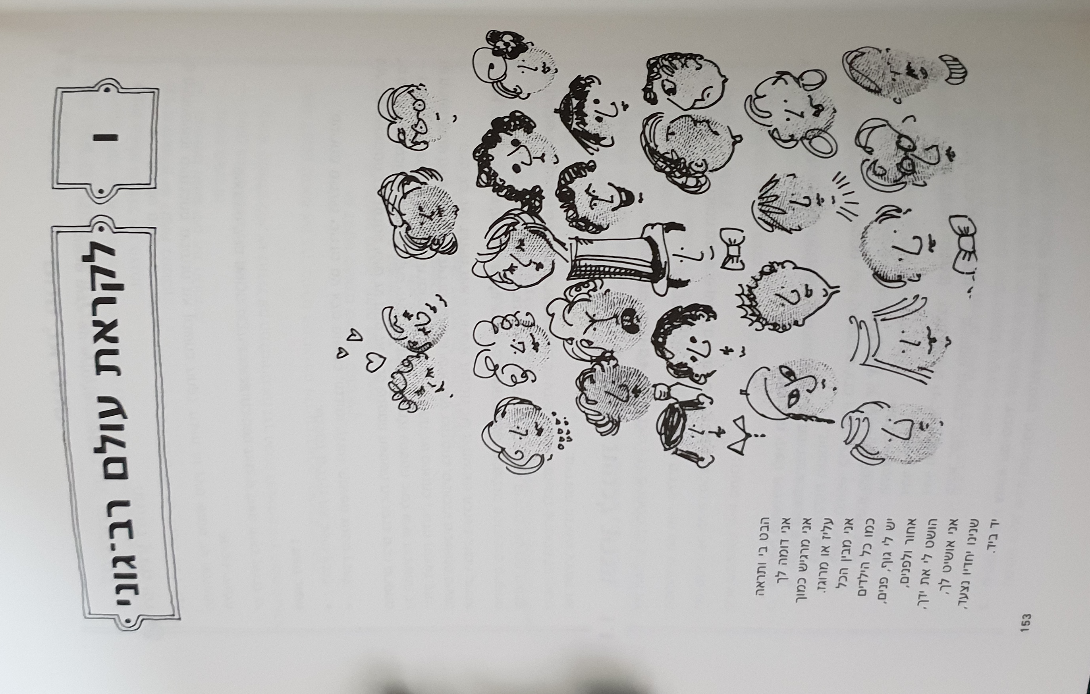 איור  - צבי רמץ
פלג: מה תרמה לי העבודה עם סבתא ?
הקשר יותר טוב ויותר הבנה של שנינו  ונפגשים יותר וגם למדתי יותר טוב על החיים של סבתא
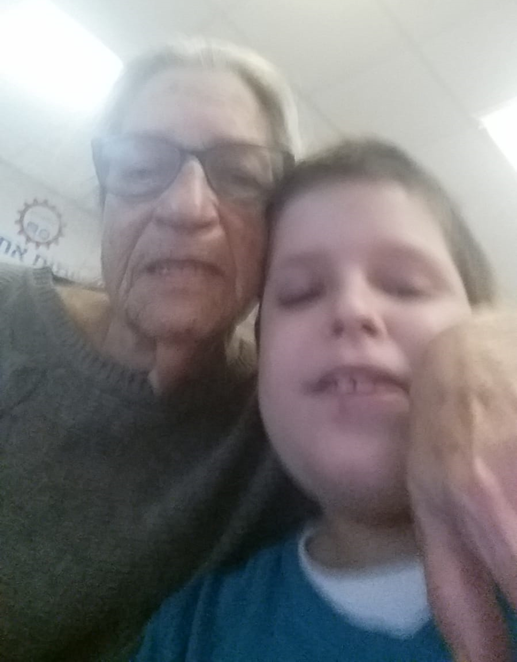 סבתא חלי {רחל לוי שגב}:  מה תרמה לי
 העבודה עם פלג?
פלג נכד שישי שלי אהוב, שכמעט לא נפגשנו רק שנינו.
  העבודה גרמה לי להכיר ילד חכם מבין ולומד מהר.
סבתא חלי(רחל לוי שגב)  מה   תרמה לי העבודה עם פלג?
פלג נכד שישי שלי, וכמעט לא נפגשנו רק שנינו. העבודה גרמה לי להכיר ילד חכם מבין ולומד מהר.
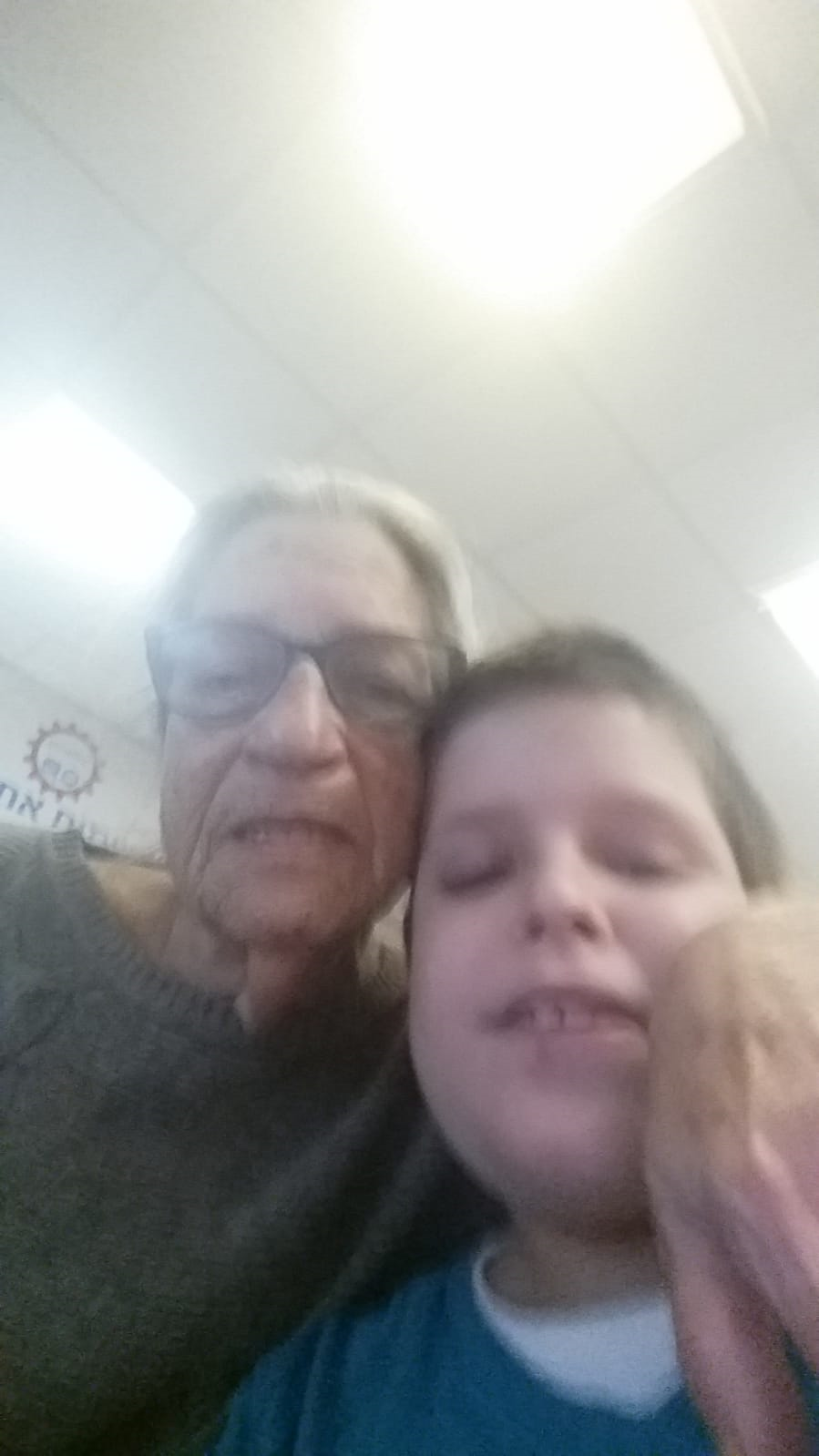